Subjects offered in TAS
Board Developed Course
2 units – Preliminary and HSC
Category A
ATAR

Course Description
The Preliminary course involves the study of both designing and producing. This is explored through areas such as design theory and practice, design processes, environmental and social issues, communication, research, technologies, and the manipulation of materials, tools and techniques. The course involves hands-on practical activities which develop knowledge and skills in designing and producing. The Preliminary course includes the completion of at least two design projects. These projects involve the design, production and evaluation of a product, system or environment and includes evidence of the design process recorded in a design folio. The design folio can take a variety of different forms.
The HSC course applies the knowledge and understanding of designing and producing from the Preliminary course. It involves the development and realisation of a Major Design Project, a case study of an innovation, along with the study of innovation and emerging technologies. The study of the course content is integrated with the development of a Major Design Project, worth 60% of the HSC mark. This project requires students to select and apply appropriate design, production and evaluation skills to a product, system or environment that satisfies an identified need or opportunity. The case study of an innovation requires students to identify the factors underlying the success of the innovation selected, analyse associated ethical issues and discuss its impact on Australian society.
Design and Technology
What you will learn:
Course requirements:
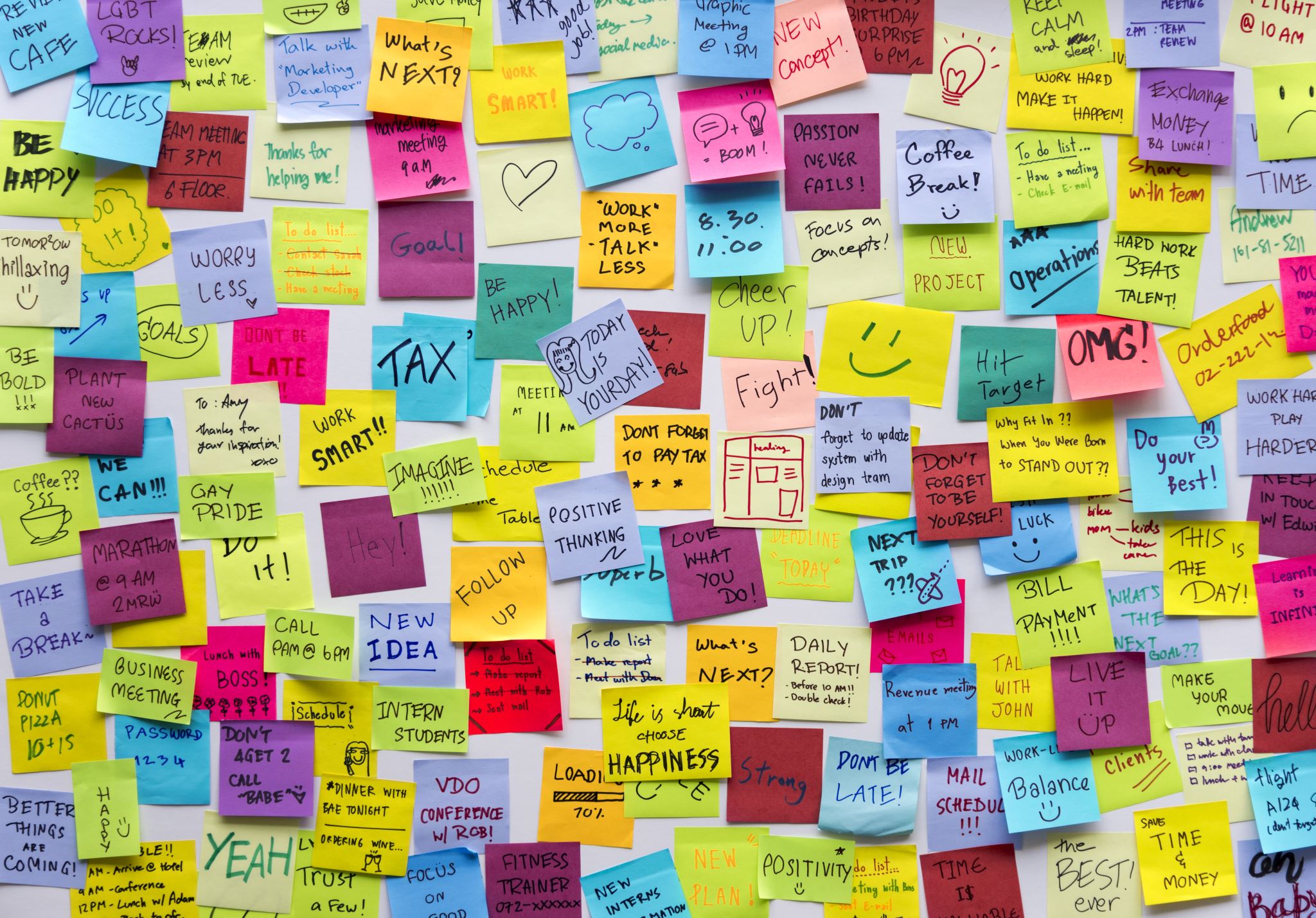 HSC Exam Requirements
HSC written paper exam – 1½ hour = 40%

The Major Design Project will include the submission of: 
a folio documenting the project proposal and project management, project development and realisation, and project evaluation 
a product or a system or an environment
Apply the design process
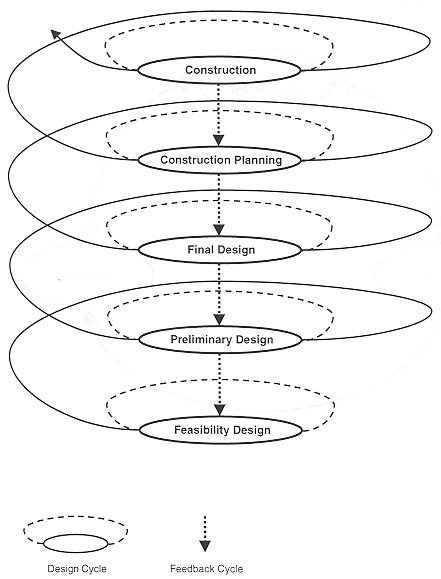 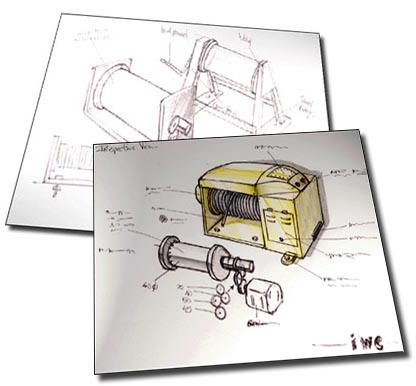 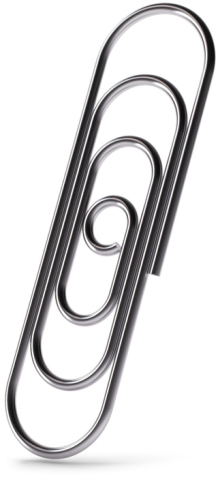 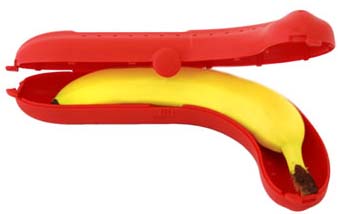 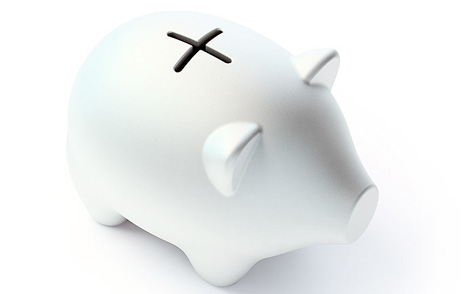 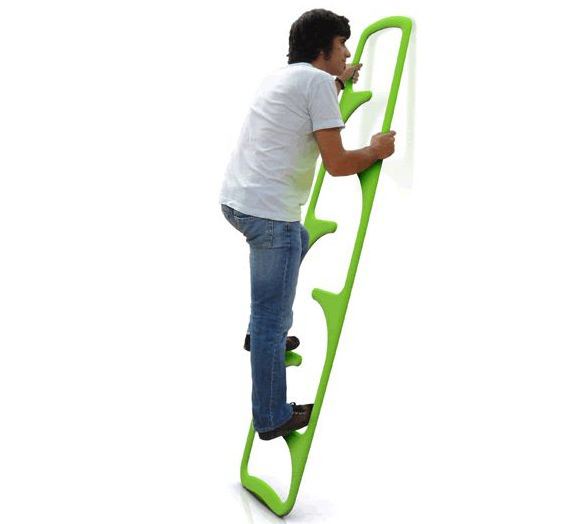 D
E
S
I
G
N
I
N
G
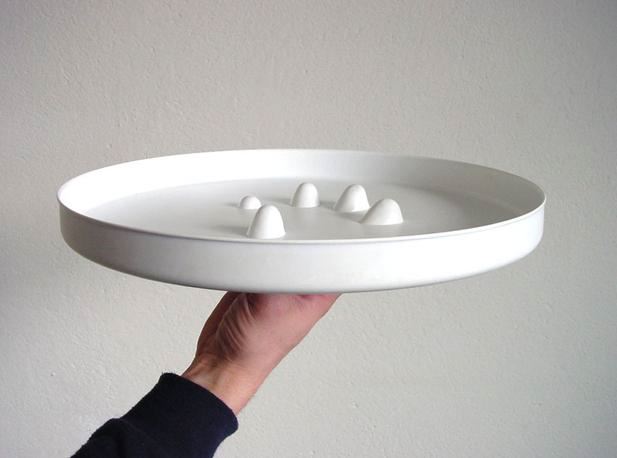 A look at designs out of the box.
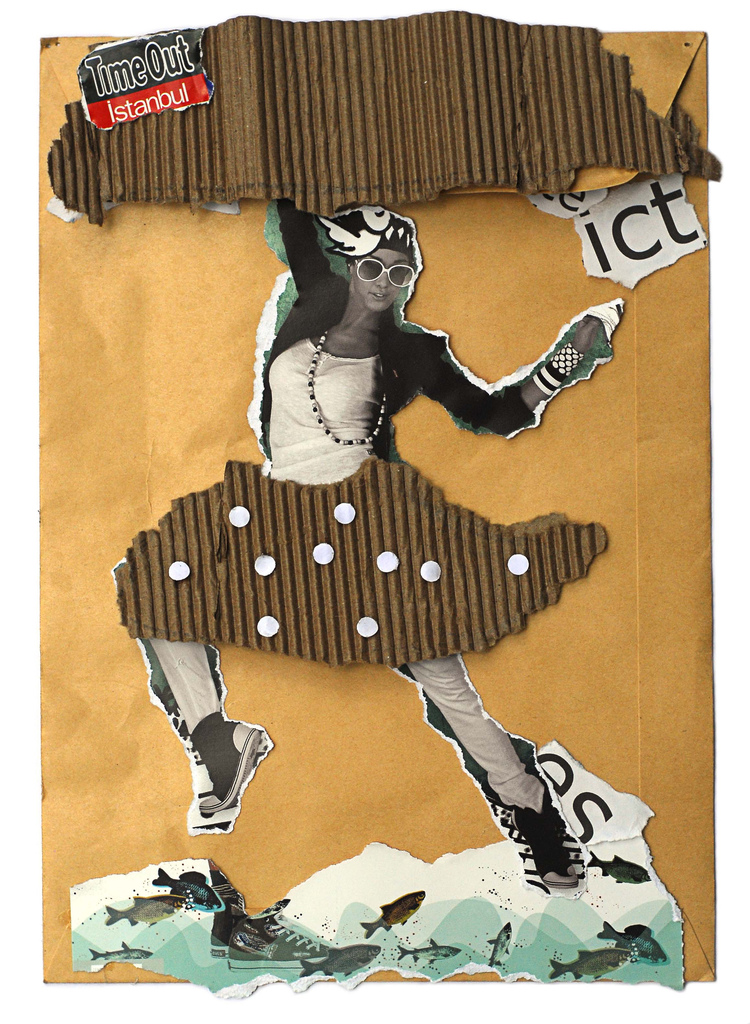 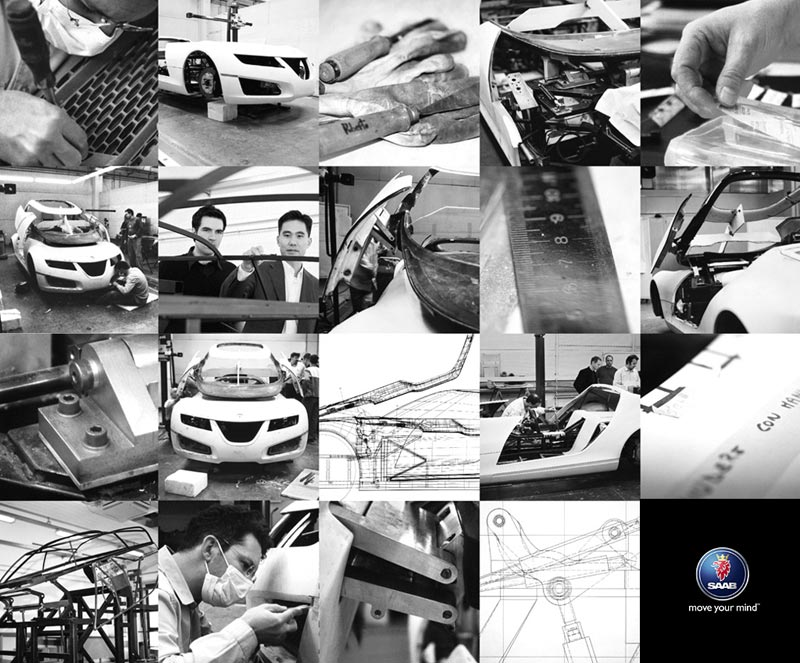 Research, communicate & manage
the design production
Board Developed Course
2 Units – Preliminary and HSC
Category A
ATAR
Course Description:
Both Preliminary and HSC courses offer students knowledge, understanding and skills in aspects of engineering that include communication, engineering mechanics/hydraulics, engineering materials, historical/societal influences, engineering electricity/electronics, and the scope of the profession. Students study engineering by investigating a range of applications and fields of engineering.
Engineering Studies
What you will learn
HSC Exam Requirements
HSC written exam: 3 hours 
+ 5 minutes reading time
Engineering Studies
Key responsibilities now include:

Wealth creation
Ethical considerations
Sustainability
Enivronmental friendly Technologies 
Meeting society’s needs
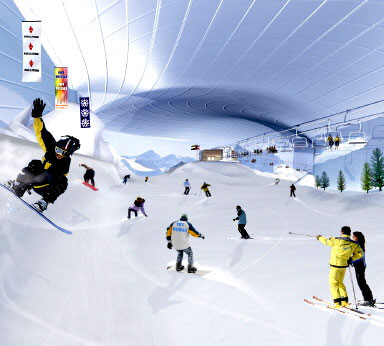 Careers
Engineering Studies is unique in that it develops knowledge and understanding associated with a study of engineering. It also provides an opportunity to integrate the science and mathematics disciplines with issues of society and change. This would be a great start to any technical based course:
Architecture
Surveying
Metallurgist
Industrial Design
Textile Industry
Engineering
Environmental Science
Technician
Exploring Early Childhood
What you will learn:
knowledge and understanding about the physical, social-emotional, behavioural, cognitive and language development of young children
knowledge and understanding about the environmental factors that have an impact on young children’s growth and development
knowledge and understanding about the development and maintenance of positive behaviours and relationships with young children
skills in communication and interaction, research and analysis and decision-making and evaluation
respect for the individuality and uniqueness of young children and their families
an appreciation of the value and importance of supportive and responsible relationships with young children.
The course comprises a compulsory common core and optional modules. The core comprises 45 indicative hours of study. Fourteen optional modules are included in this course.
The time allocated to each optional module is flexible within the range of 15–30 hours depending on the number of units for the course and the way in which the course is delivered.
Course Requirements
Course content aims to:
Foster the intellectual, social and moral development of students, in particular developing their:
knowledge, skills, understanding and attitudes in the fields of study they choose
capacity to manage their own learning
desire to continue learning in formal or informal settings after school
capacity to work together with others
respect for the cultural diversity of Australian society;
Board Developed Course 
2 units – Preliminary and HSC
Category A
ATAR

Course description
The Preliminary course will develop knowledge and understanding about food nutrients and diets for optimum nutrition, the functional properties of food, safe preparation, presentation and storage of food, sensory characteristics of food, the influences on food availability and factors affecting food selection. Practical skills in planning, preparing and presenting food are integrated throughout the content areas.
The HSC course involves the study of: sectors, aspects, policies and legislations of the Australian Food Industry; production, processing, preserving, packaging, storage and distribution of food; factors impacting, reasons, types, steps and marketing of food product development; nutrition incorporating diet and health in Australia and influences on nutritional status. Practical experiences in developing, preparing, experimenting and presenting food are integrated throughout the course.
Food Technology
What you will learn:
Course requirements:
Completion of the 2-unit Preliminary course is a prerequisite to the study of the 2-unit HSC course. In order to meet the course requirements, students study food availability and selection, food quality, nutrition, the Australian food industry, food manufacture, food product development and contemporary nutrition issues.
It is mandatory that students undertake practical activities. Such experiential learning activities are specified in the 'learn to' section of each strand.
Food Technology has a direct link…	
Manufacturing
Retail
Hospitality
Community Health
Dietetics
Teaching

Examples of Tertiary Courses available to students with interest in Food Technology are:

Bachelor of Nursing
Bachelor of Applied Science (Food Science or Human Nutrition)
Bachelor of Science (Food Technology)
Bachelor of Science (Nutrition)
Bachelor of Education
Bachelor of Health Science (Nutrition and Dietetics)
Career Paths
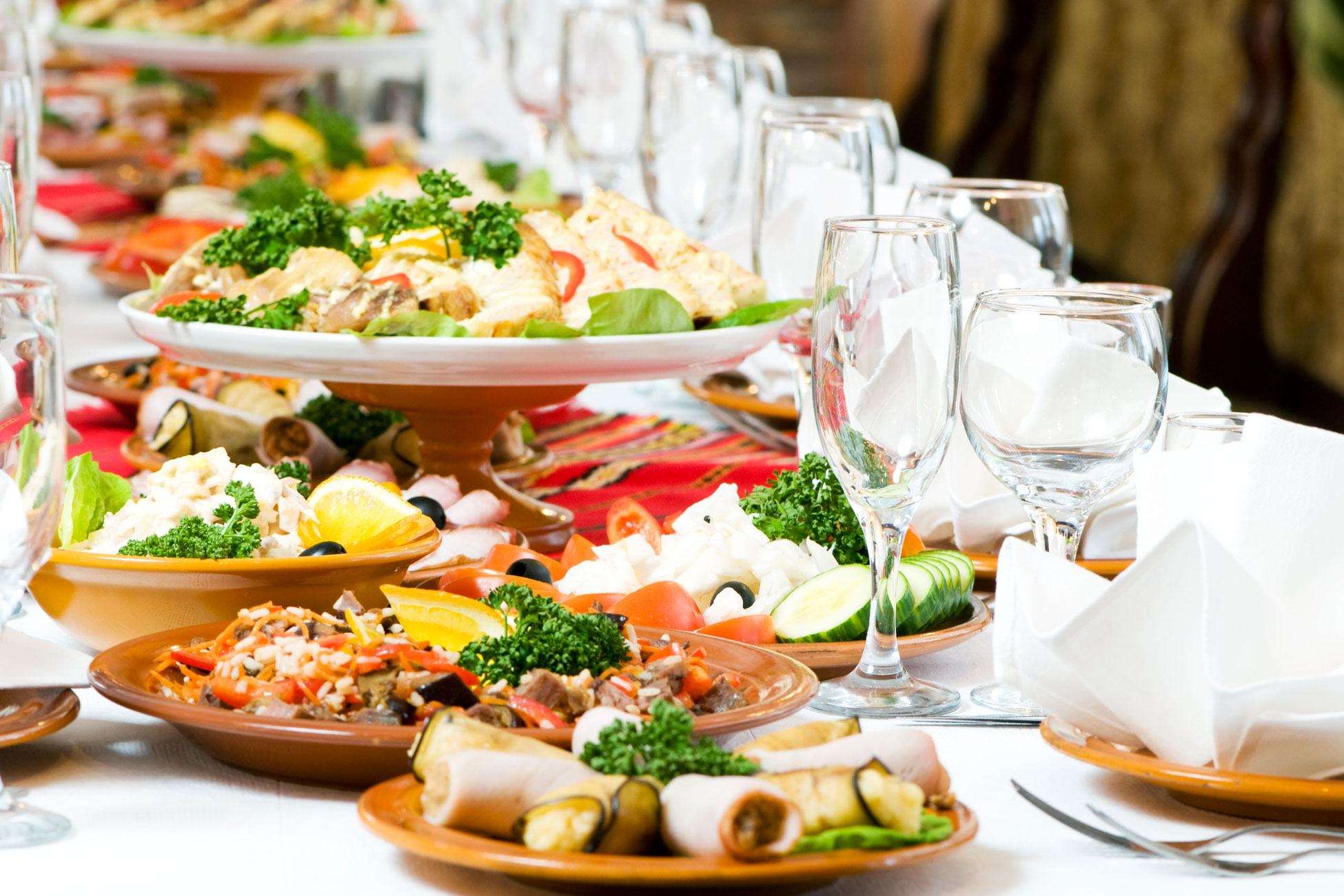 HOSPITALITYCategory B ATAR
The hospitality industry is one of the largest in Australia, predominately made up of small to medium businesses that provide a range of accommodation, food and beverage services. The inter-related nature of hospitality means that many businesses operate across sectors within the industry and across complementary industries such as tourism, travel and events.
HSC VET COURSE REQUIREMENTS
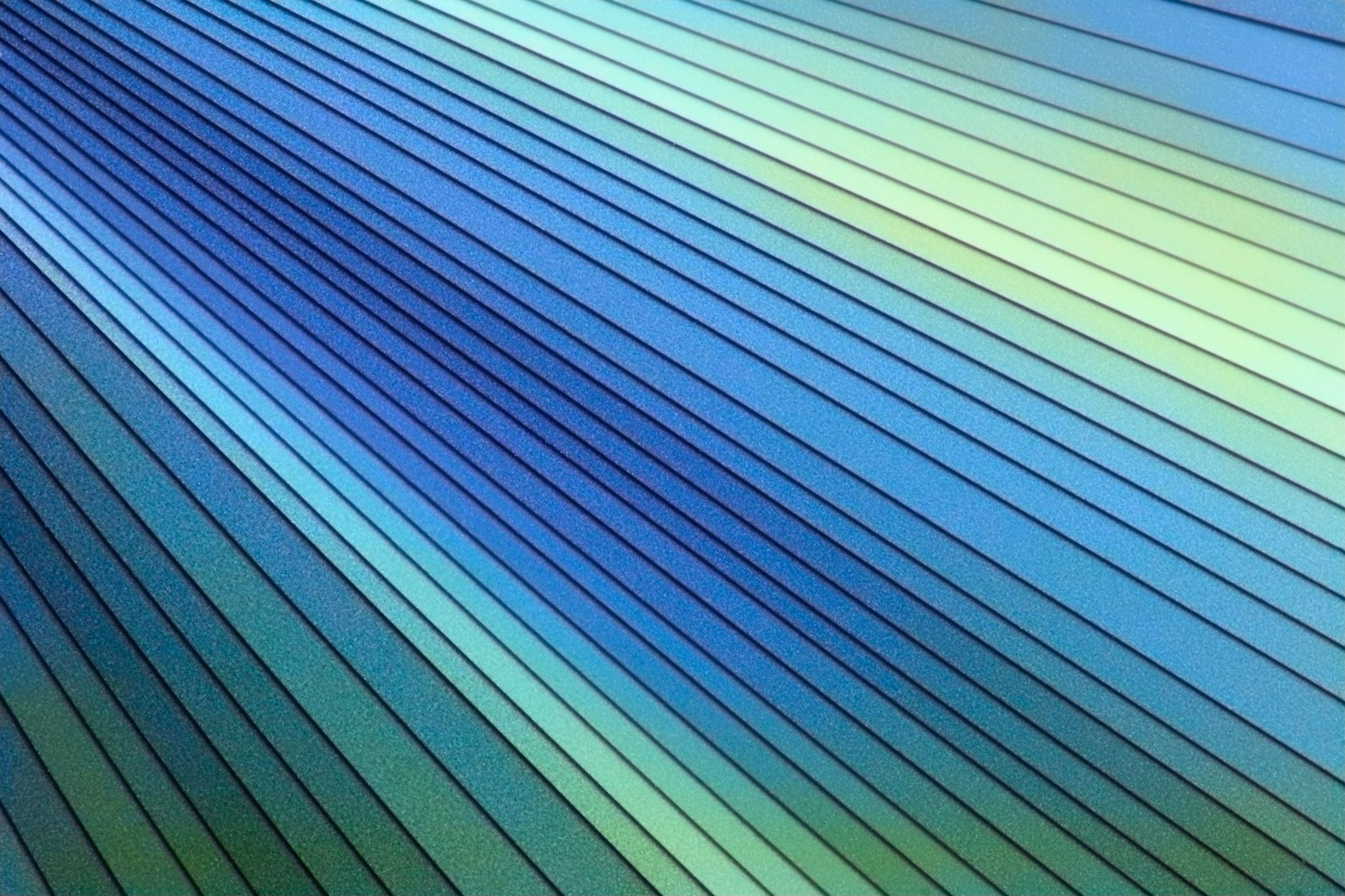 HOSPITALITY UNITS OF COMPETENCY
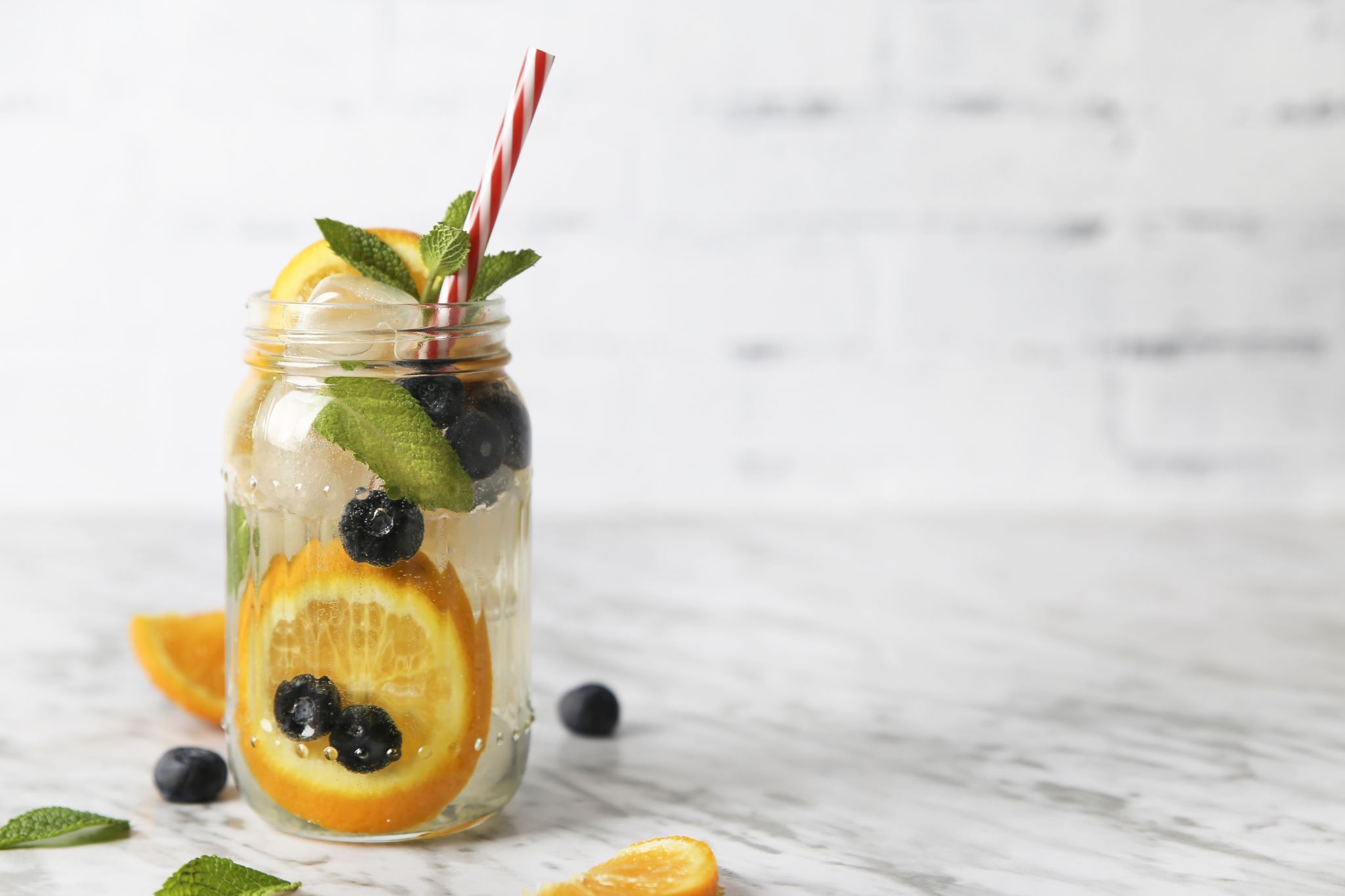 FOOD AND BEVERAGE
ELECTIVE UNITS OF COMPETENCY
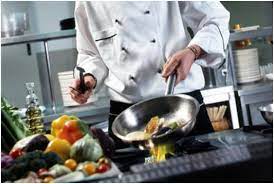 Hospitality Kitchen Operations and Cookery Stream
1
2
3
4
The purpose of this course is to provide students with the opportunity to gain industry recognised national vocational qualifications under the Australian Qualifications Framework (AQF) as part of their NSW Higher School Certificate.
Studying VET Hospitality can ultimately deliver two qualifications to our students:
2 Unit HSC Course
Statement of Attainment towards Certificate II in Hospitality (SIT 20316)
HOSPITALITY SPECIALISATION
CORE UNITS OF COMPETENCY
Career prospective or further education
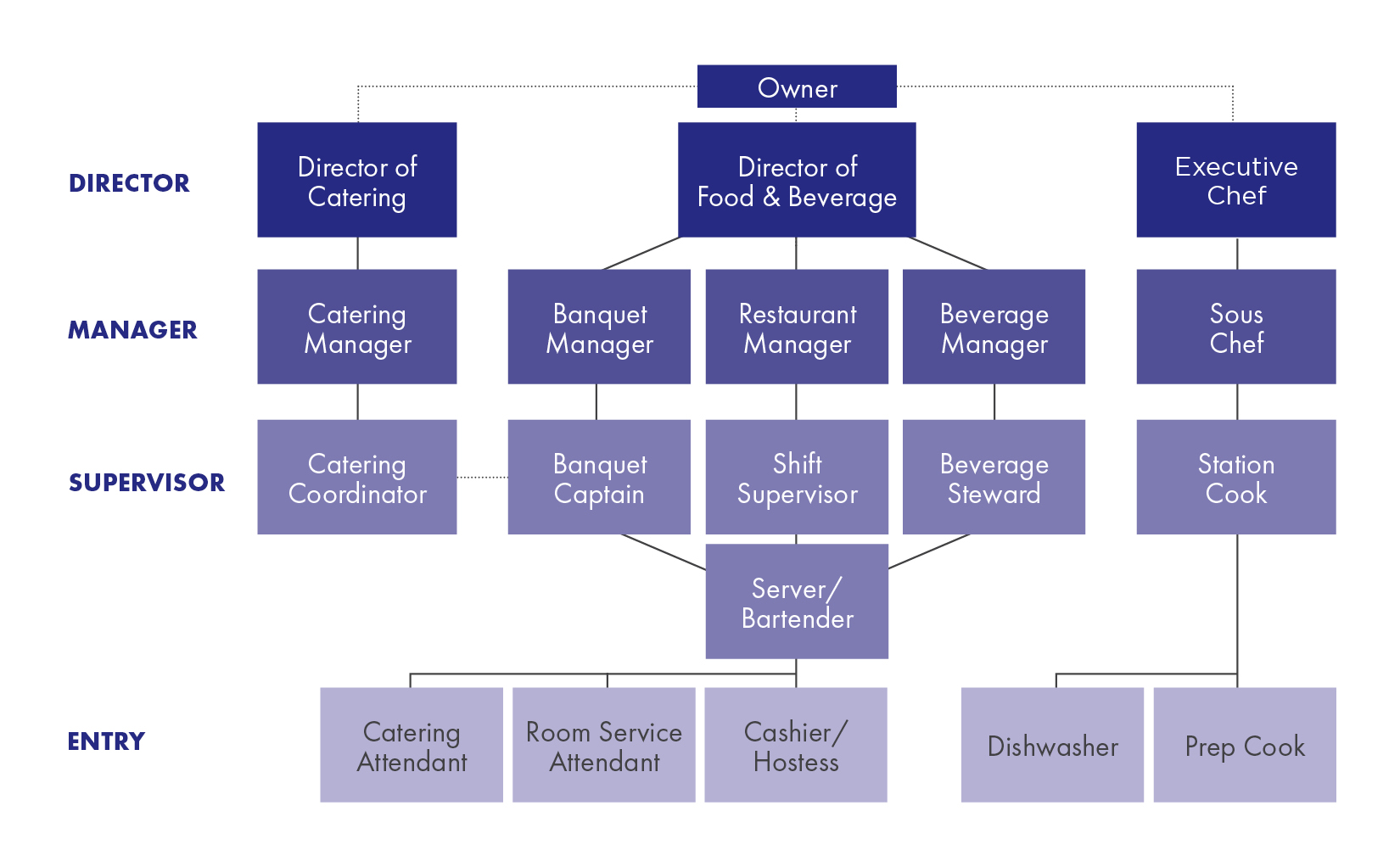 Food and Beverage	Stream					Kitchen Operations and Cookery Stream
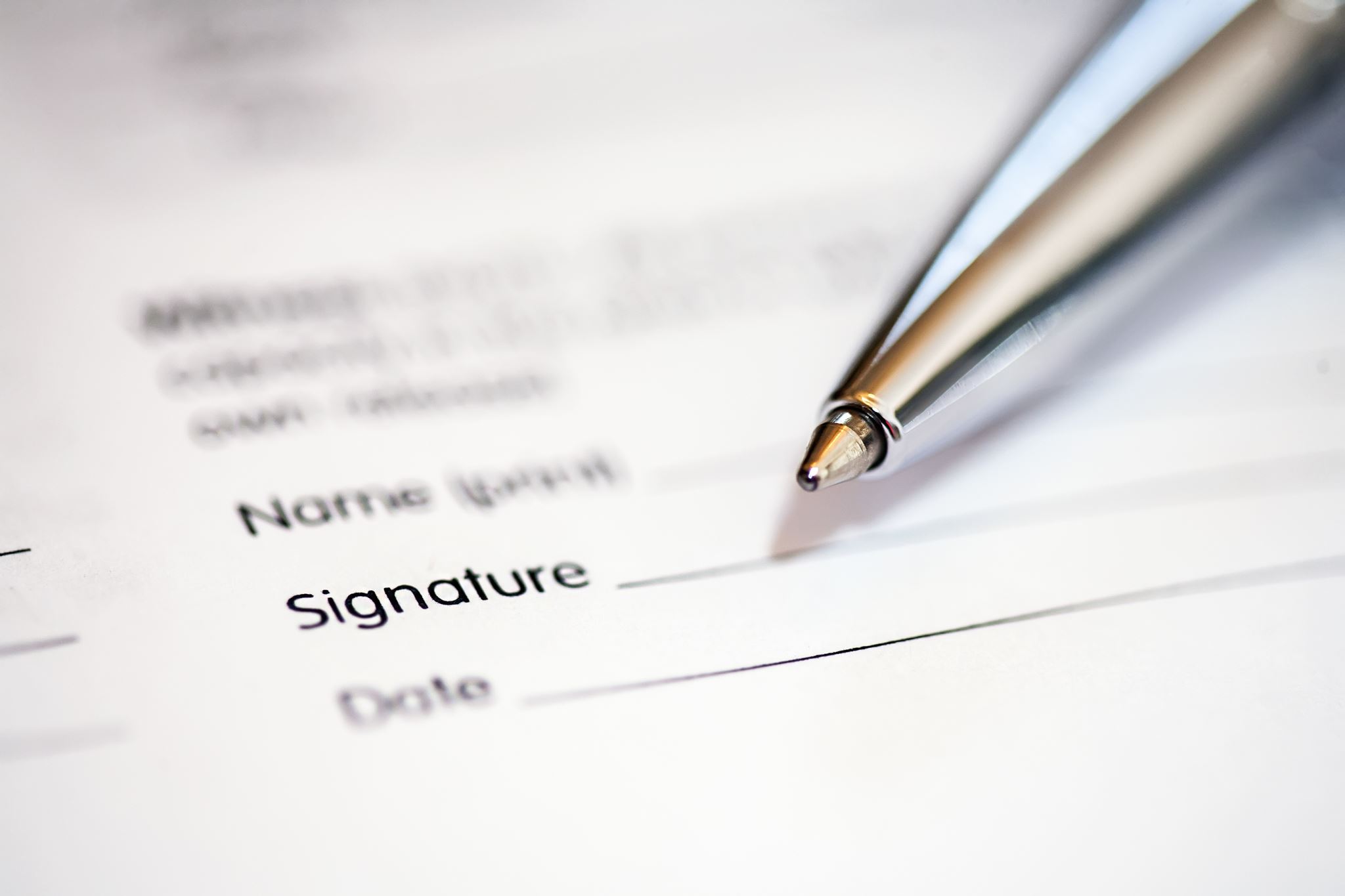 Requirements
2 year course
Qualifications: 
SIT20316 - Certificate II in Hospitality
SIT20416 - Certificate II in Kitchen Operations
Work Placement:
 Work placement is a mandatory HSC requirement within this Framework and 70 hours have been assigned to 240 hour Hospitality VET courses. 
HSC requirements:
2 hour HSC written paper
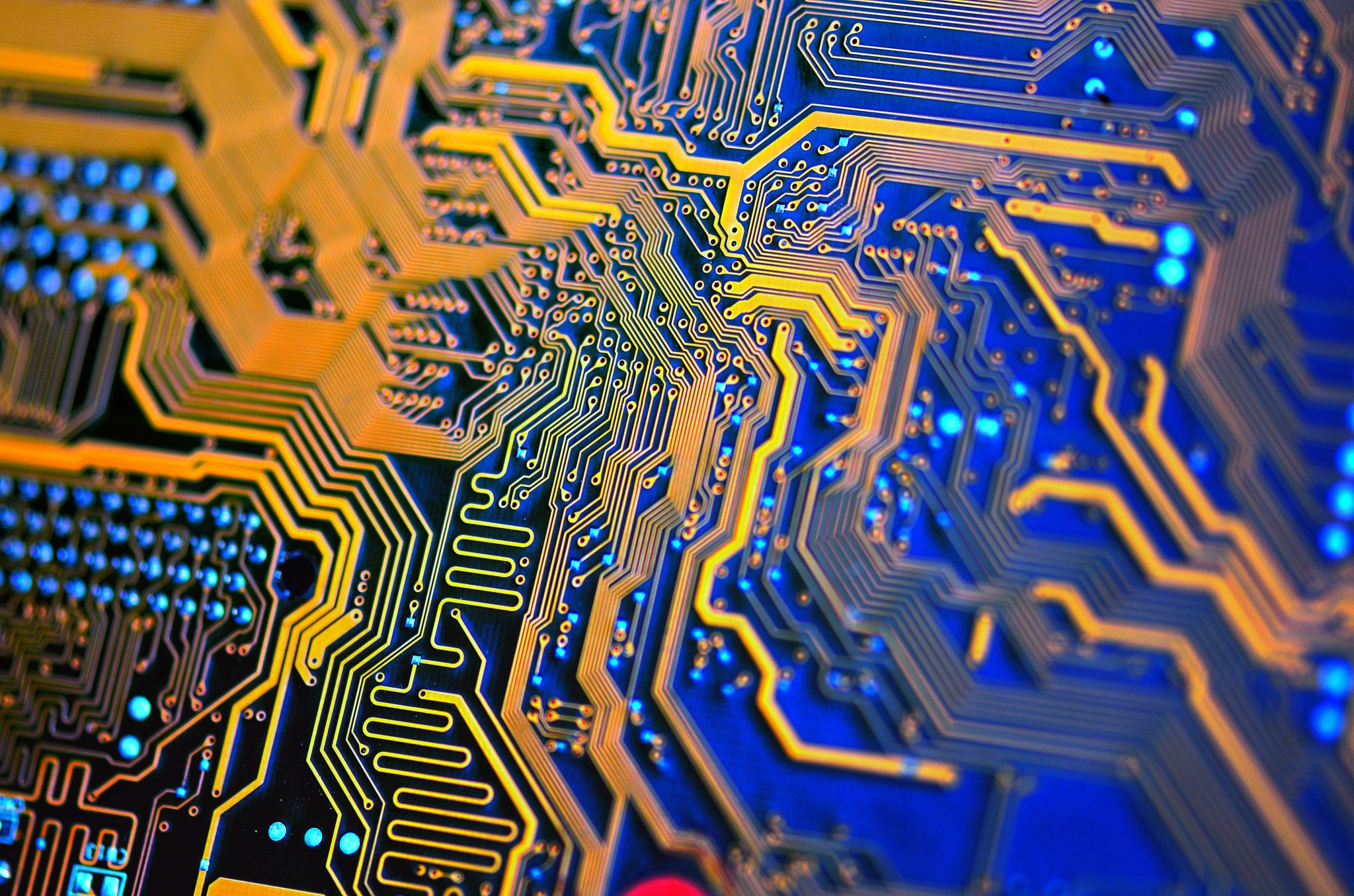 Industrial TechnologyBoard Developed Course2 units – Preliminary and HSCATAR
Focus areas studied at Gorokan High School
Automotive Technologies
Metal and Engineering Technologies
Timber and Furniture Products


Course Description
Industrial Technology at Stage 6 will develop a student's knowledge and understanding of a selected industry and its related technologies, highlighting the importance of design, management and production through practical experiences.
Industrial Technology Stage 6 consists of project work and an industry study that will develop a broad range of skills and knowledge related to the focus area chosen for the course.
Course requirements:
In the Preliminary course, students must design, develop and construct a number of projects. Each project will include a management folio. Each project may emphasise different areas of the Preliminary course content. Students also undertake the study of an individual business within a focus area.
In the HSC course, students design, develop and construct a Major Design Project with a management folio. They will also undertake a study of the overall industry related to the specific focus area (Automotive, Metal or Timber).
What you will learn:
Automotive			    Metal			          Timber
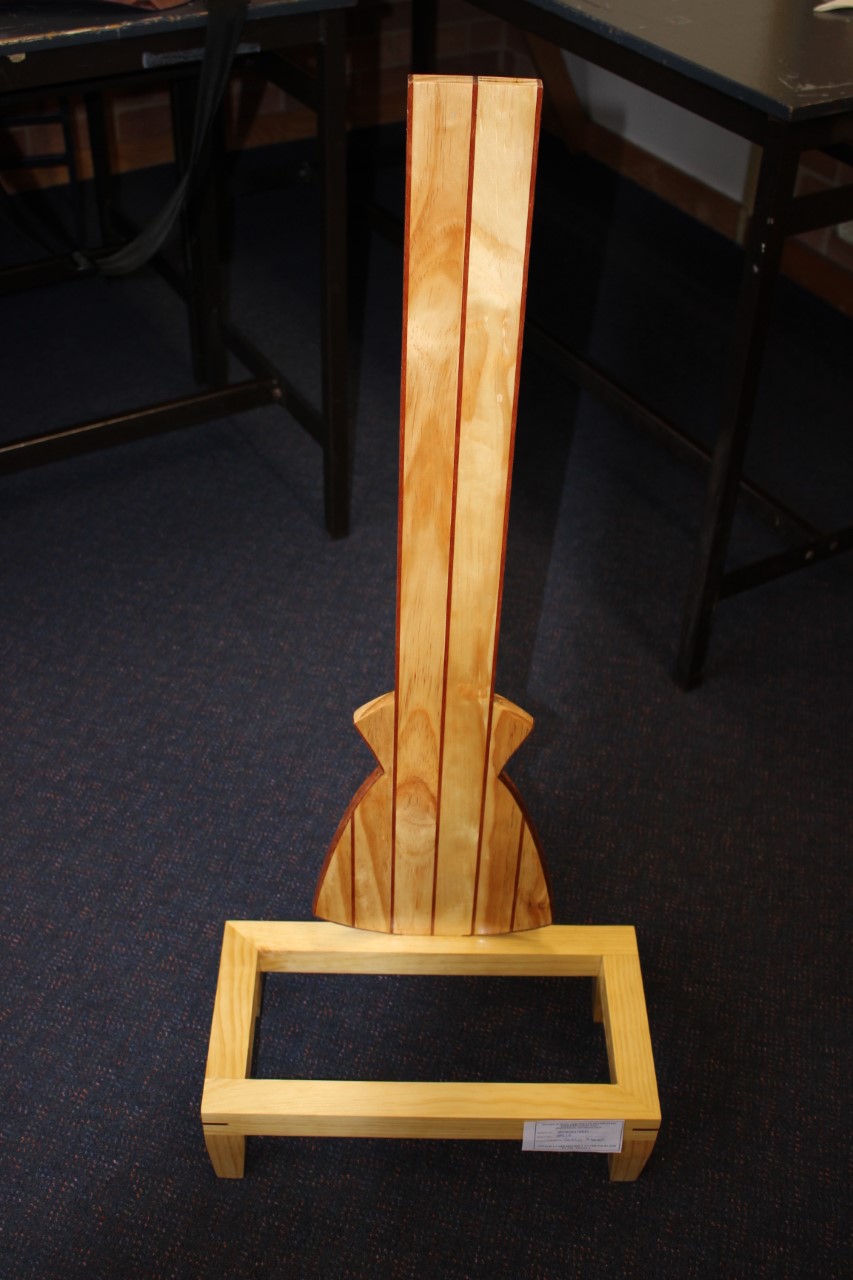 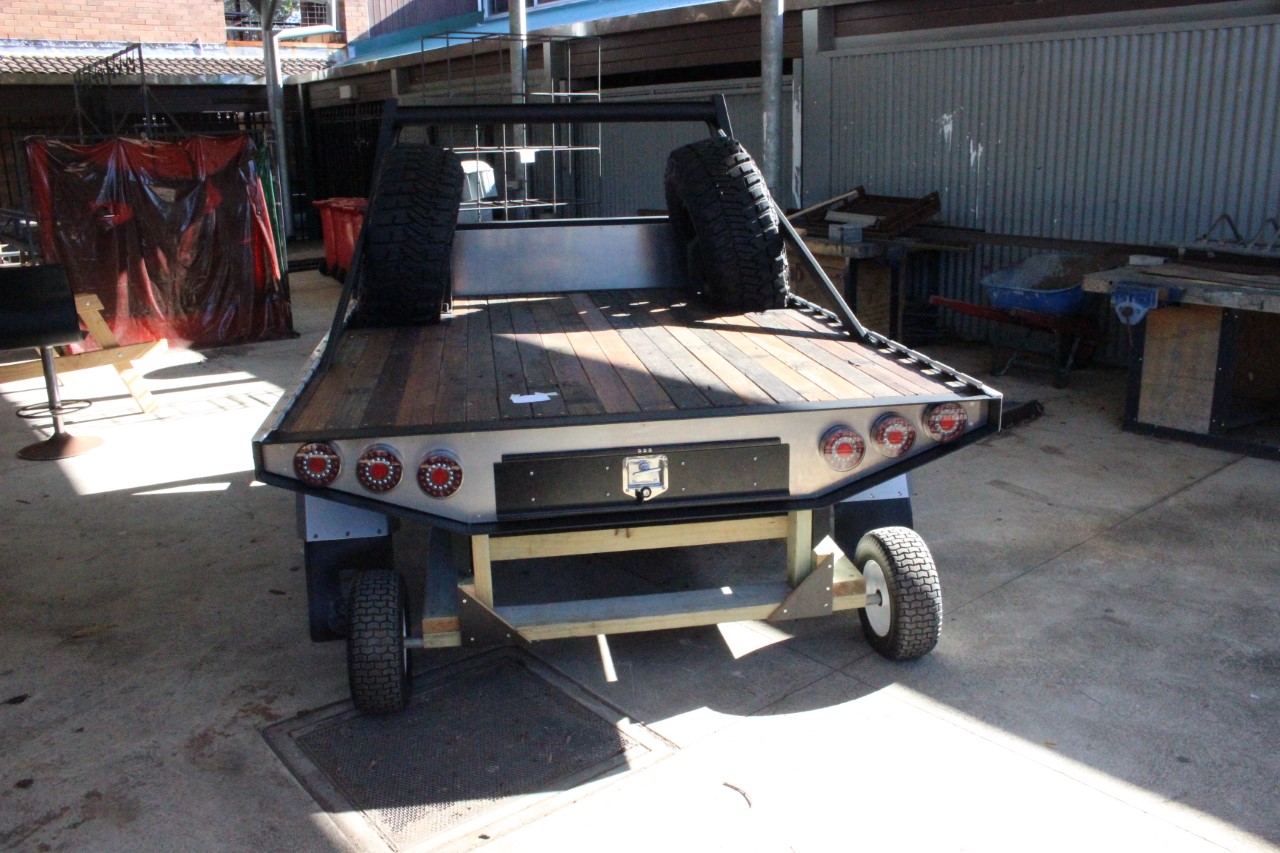 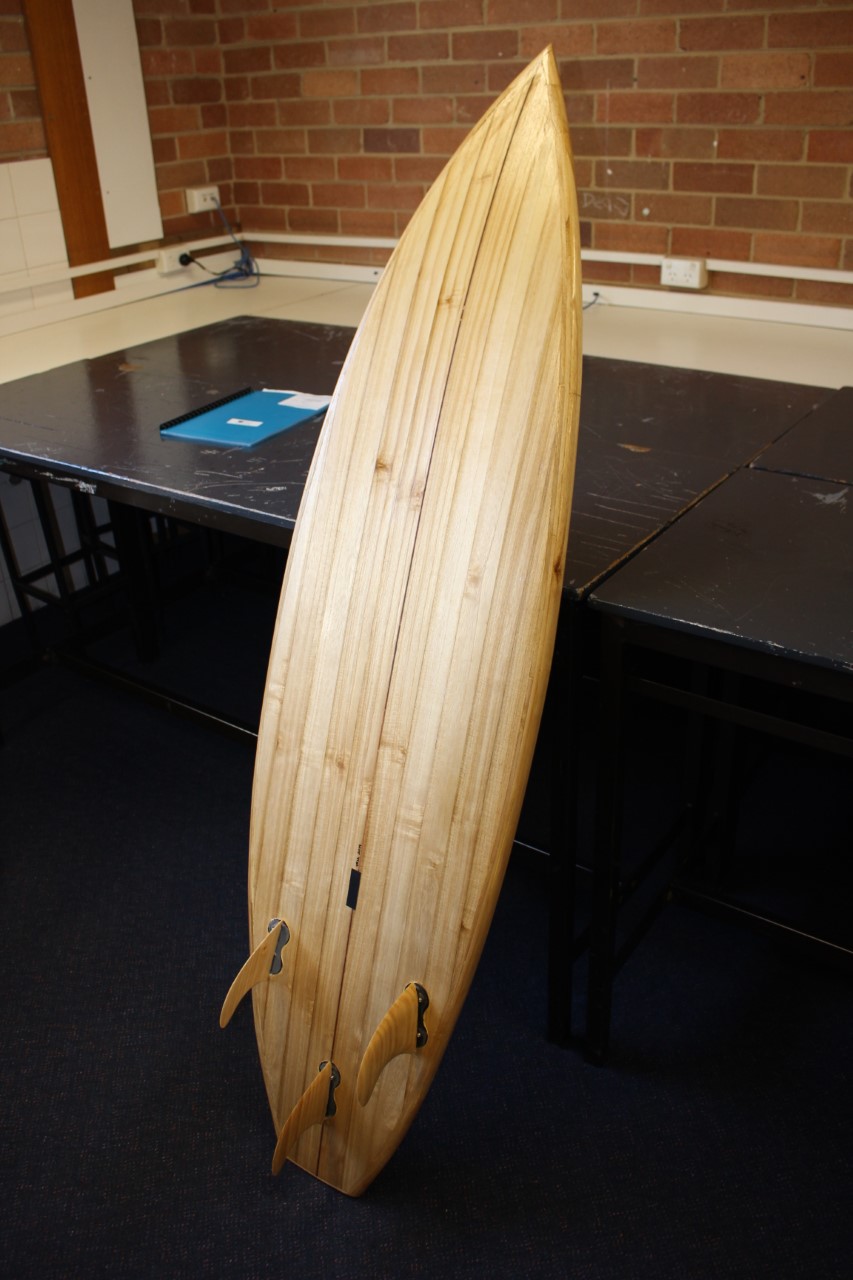 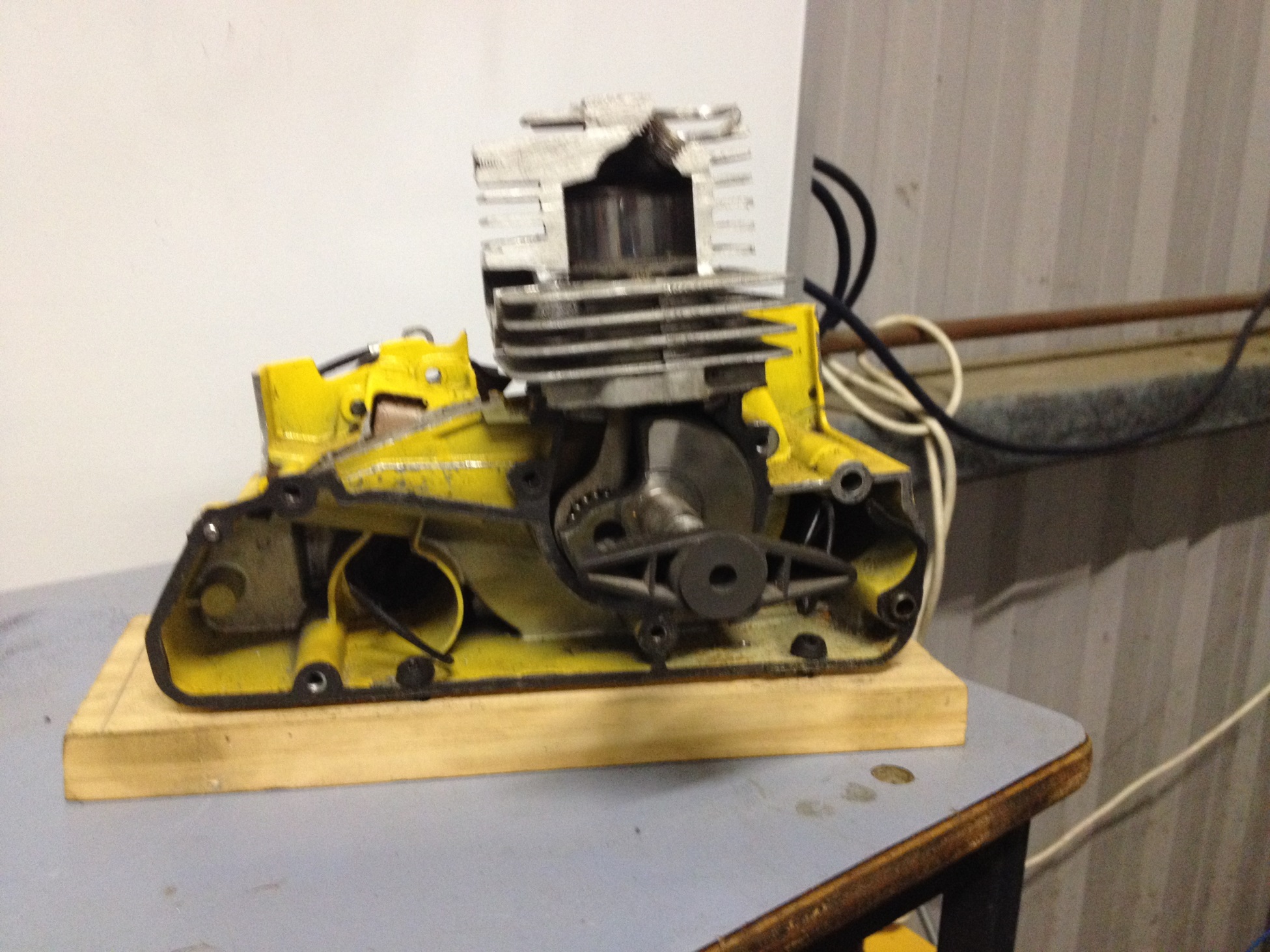 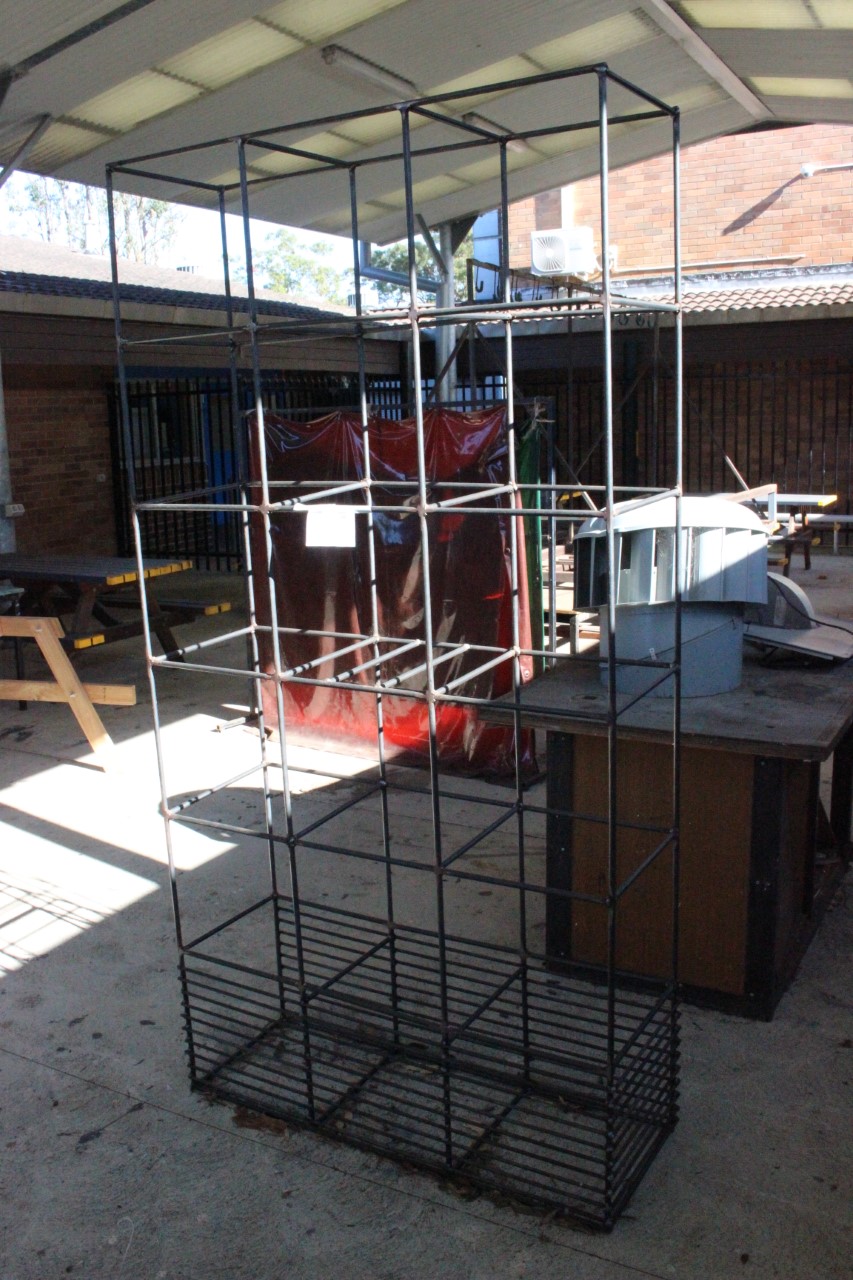 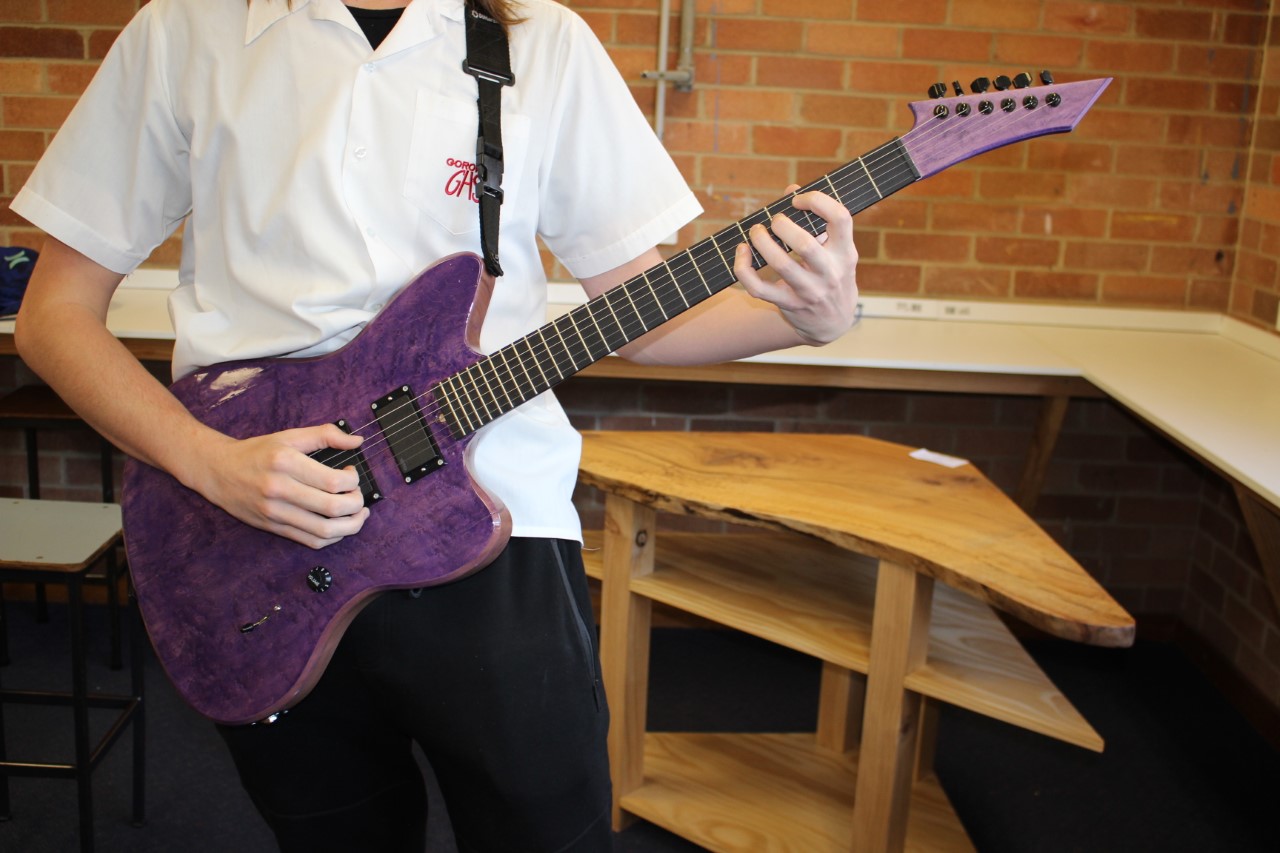 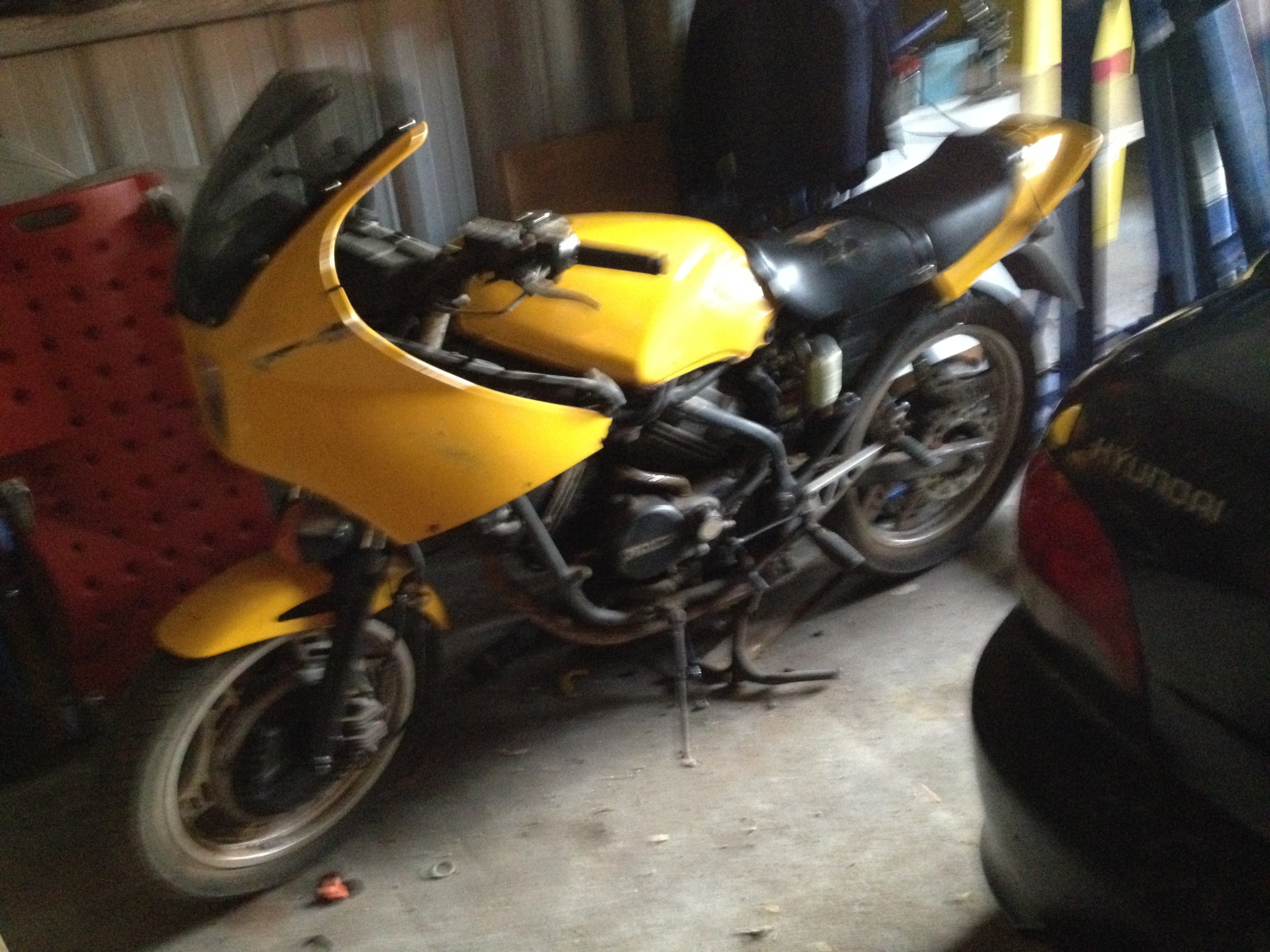 HSC Requirements:
HSC written paper exam – 1 ½ hours + 5 minutes reading time = 40 marks

Major Design Project = 60 Marks:
Practical project – individual project (40 Marks)
Folio – This contains all the planning, development and manage of the Major Design Project.(20 Marks)
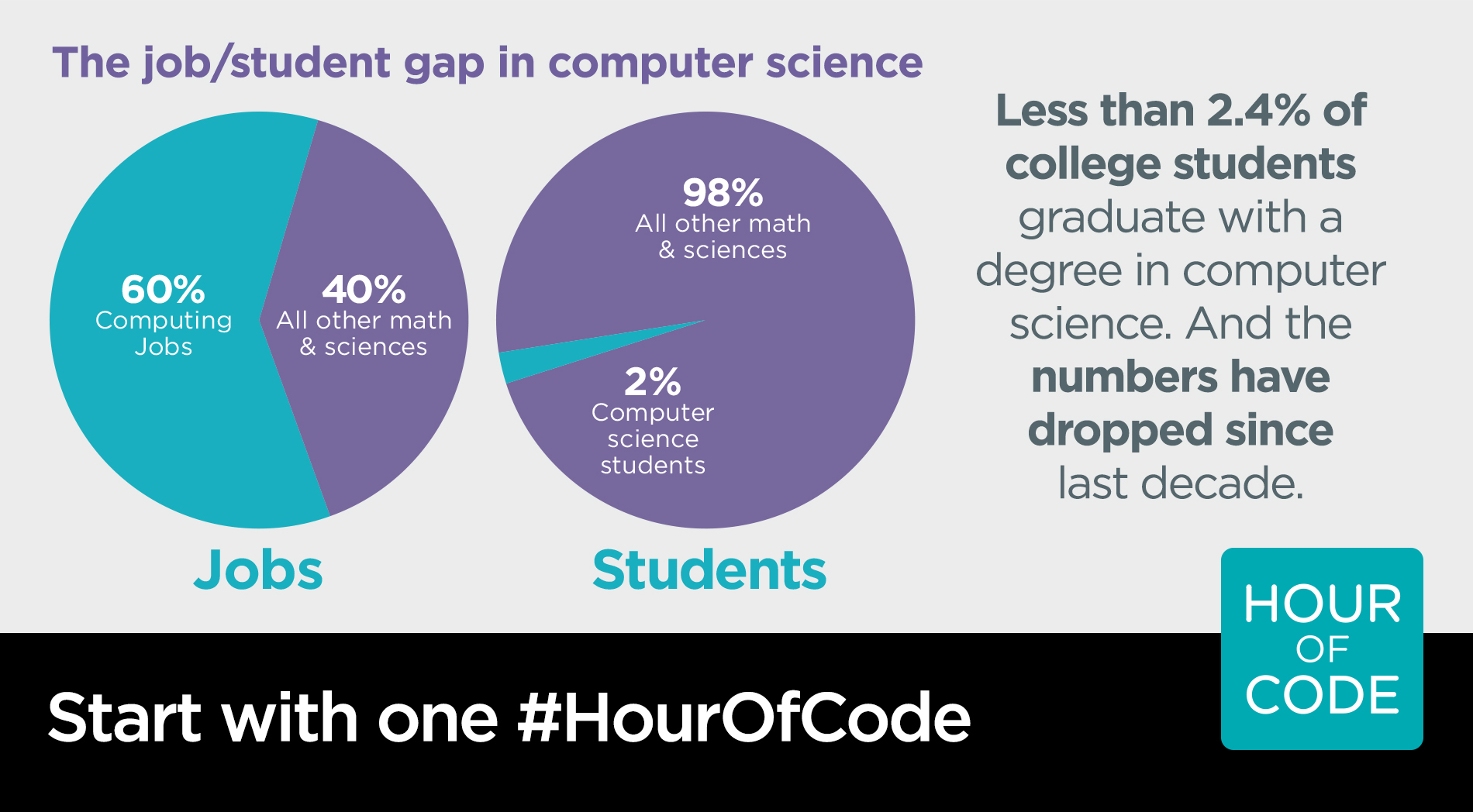 Because of Information and Communication Technologies
The job you will apply for in 2030!
Hasn’t been invented yet!
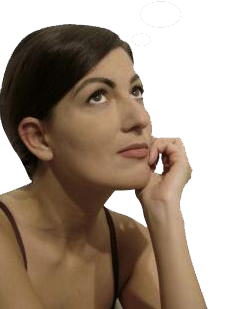 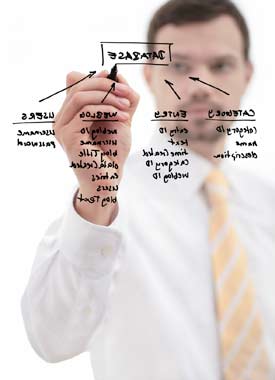 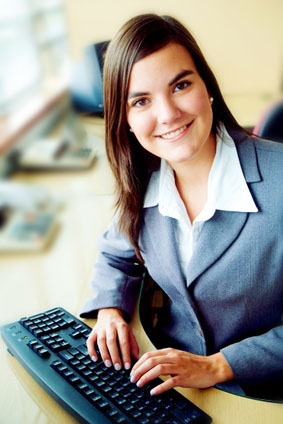 Learn practical ICT skills : 
Information Technology
Learn skills to be  part of the change  : 
Software Design & Development
Learn skills to understand the change  : 
Information Process and Technology
Software Design & Development
Category A
ATAR
Change the world ?
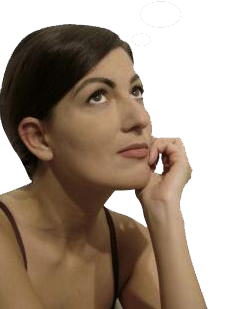 Board developed Course
2 units – Preliminary and HSCR
Course description
The Preliminary course introduces students to the basic concepts of computer software design and development. It does this by looking at the different ways in which software can be developed, the tools that can be used to assist in this process and by considering the interaction between software and the other components of the computer system.
The HSC course builds on the Preliminary course and involves the development and documentation of software using a variety of data structures and language facilities. Students learn to solve a number of interesting and relevant software problems.
What will I learn  ?
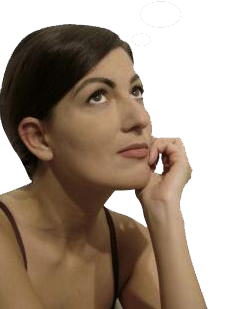 Preliminary course:
Concepts and Issues in the Design and Development of Software (30%)
Introduction to Software Development (50%)
Developing Software Solutions (20%)

HSC course:
Development and Impact of Software Solutions (15%)
Software Development Cycle (40%)
Developing a Solution Package (25%)
Options (20%) – Study ONE of the following options:
Programming paradigms or
The interrelationship between software and hardware
HSC requirements: 3 hour written paper = 100 marks
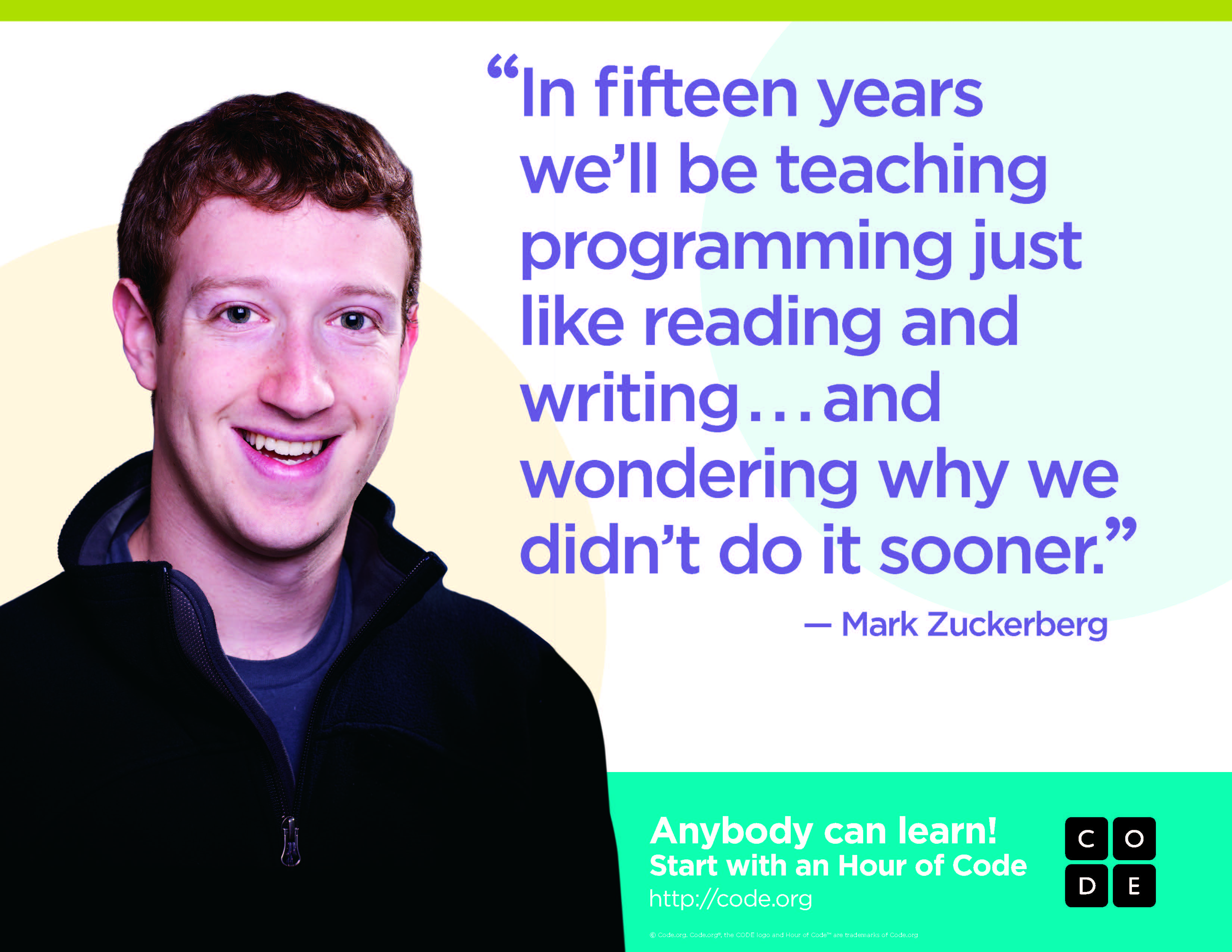 What is the workload ?
Information Processes & Technology
Board Developed Course
2 units – Preliminary and HSC
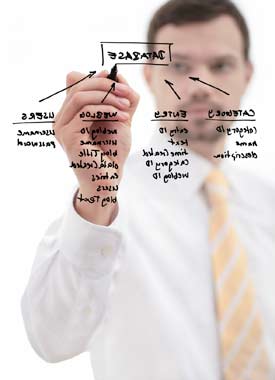 Course Description:
Information Processes and Technology is the study of information-based systems. It focuses on information processes performed by these systems and the information technology that allows them to take place. Social, ethical and non-computer procedures resulting from the processes are considered. Different types of information systems are studied. Through project work, students will create their own information system to meet an identified need.
understand the changes
What will you learn ?
Preliminary course
Introduction to Information Skills and Systems (20%)
Tools for Information Processes (50%)
Developing Information Systems (30%)

HSC course
Project Management (20%)
Information Systems and Databases (20%)
Communication Systems (20%)
Option Strands (40%) – Students will select TWO of the following options:
Transaction Processing Systems
Decision Support Systems
Automated Manufacturing Systems
Multimedia Systems.
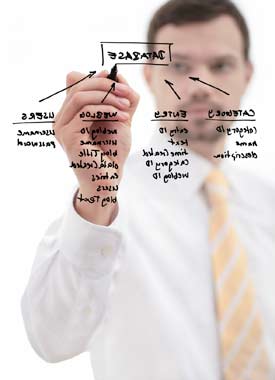 Course requirements:
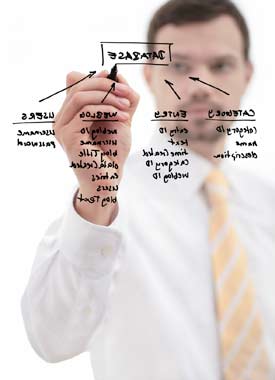 HSC written paper: 3 hours + 5 minutes reading time
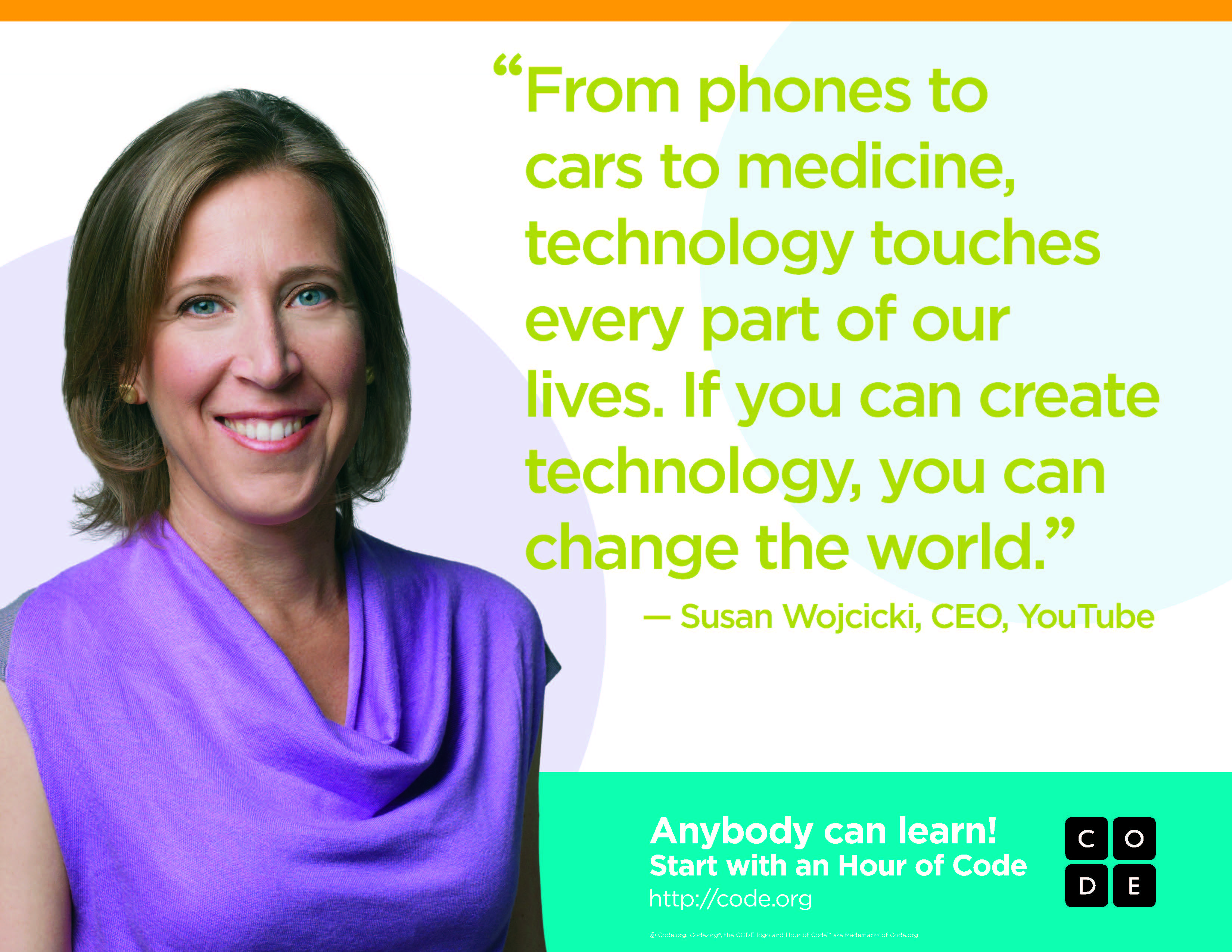 Practical knowledge?
Information and Digital Technology Curriculum Framework
Board Developed Course
2 units – Preliminary and HSC
VET

Course description
The Preliminary course introduces students to the basic concepts of computer software design and development. It does this by looking at the different ways in which software can be developed, the tools that can be used to assist in this process and by considering the interaction between software and the other components of the computer system.
The HSC course builds on the Preliminary course and involves the development and documentation of software using a variety of data structures and language facilities. Students learn to solve a number of interesting and relevant software problems.
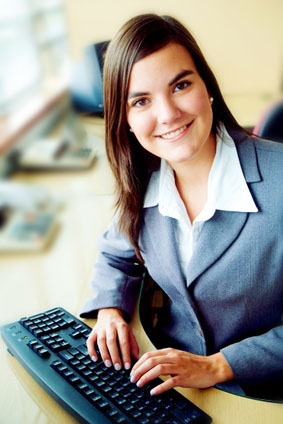 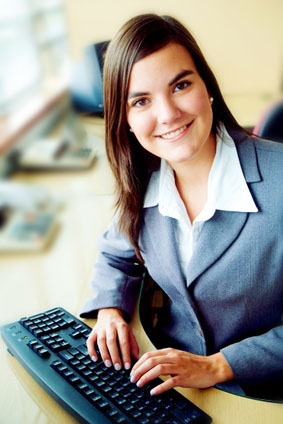 Which qualification?
Statement of Attainment towards Cert III in Information, Digital Media and Technology ICT20120

Record on HSC transcript
What will I learn?
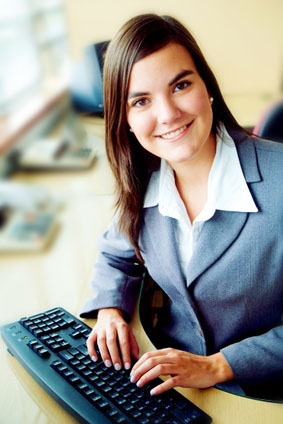 Preliminary course
Concepts and Issues in the Design and Development of Software (30%)
Introduction to Software Development (50%)
Developing Software Solutions (20%)

HSC course
Development and Impact of Software Solutions (15%)
Software Development Cycle (40%)
Developing a Solution Package (25%)
Options (20%) – Study ONE of the following options:
Programming paradigms or
The interrelationship between software and hardware
HSC written paper: 2 hours plus 5 minutes reading time = 80 marks
What’s the workload?
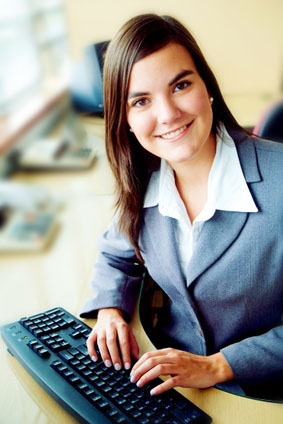 It is a mandatory requirement that students spend a minimum of 20% of Preliminary course time and 25% of HSC course time on practical activities using the computer.

You will complete at least 12 assessment events including exams.

Workplacement is mandatory: 70 hours
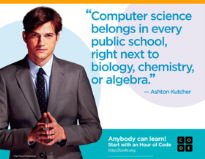 SOCIETY AND CULTURE
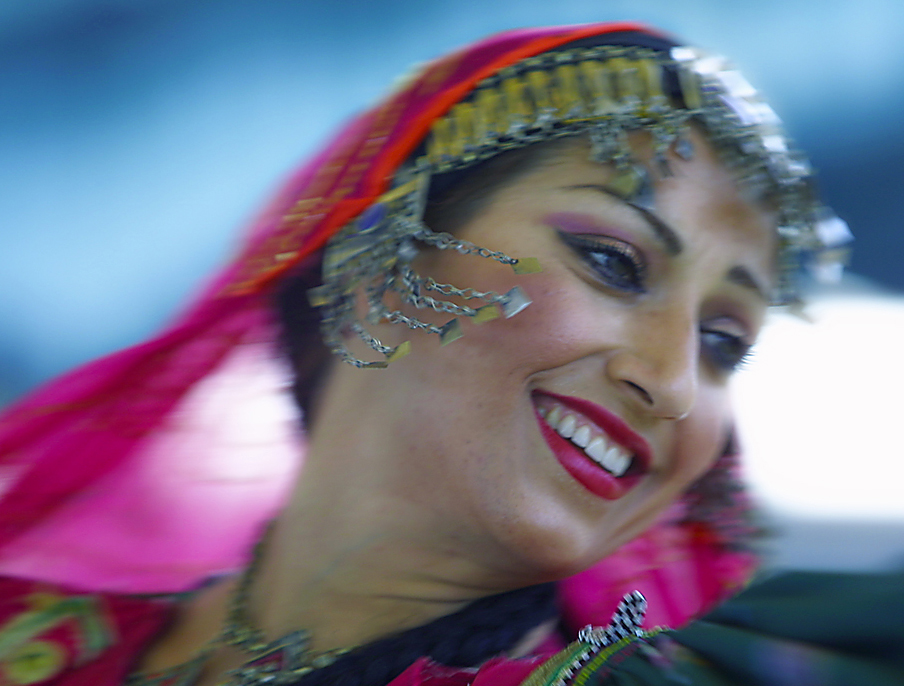 Board Developed Course2 unit  Preliminary and HSCCategory AATAR
Course description:
Society and Culture develops social and cultural literacy and a clear understanding of the interactions of persons, society, culture, environment and time, and how these shape human behaviour. The course draws on cross-disciplinary concepts and social research methods, and students undertake research in an area of particular interest to them. The research findings are presented for external assessment in the Personal Interest Project (PIP).
What will I learn:
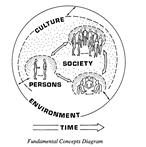 Aim
The aim of Society and Culture Stage 6 is to develop a student’s knowledge, understanding, skills, values and attitudes essential to achieving social and cultural literacy by examining the interactions between persons, societies, cultures and environments across time.
Society and Culture has direct relevance to the immediate needs of students and to their future lives by enabling students to develop understanding of:
•	themselves 
•	their own society and culture
•	the societies and cultures of others.
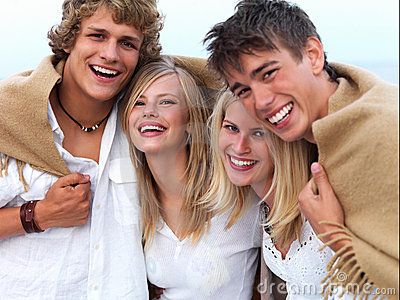 COURSE STRUCTURE
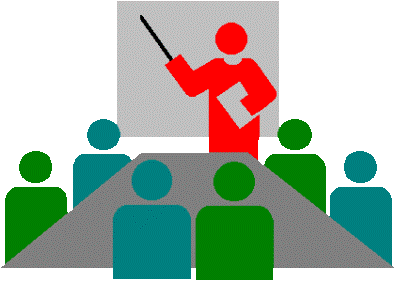 Preliminary Course
•The Social and Cultural World 	(30% of course time)
•Personal and Social Identity 		(40% of course time)
•Intercultural Communication	(30% of course time)

HSC Course
Core
Personal Interest Project 		         (30% of course)
Social and Cultural Continuity and Change (30% of course)
Depth studies			          (40% of course)
Popular Culture
Social Inclusion and Exclusion
HSC Requirements:
HSC written paper: 2 hours 
    + 5 minutes reading time = 60 marks

Personal Interest Project: = 40 marks
Textiles and Design
Board Developed Course
2 units – Preliminary and HSC
Category A
ATAR
Course Description:
The Preliminary course involves the study of design, communication techniques, manufacturing methods, fibres, yarns, fabrics and the Australian Textile, Clothing, Footwear and Allied Industries. Practical experiences, experimenting and product manufacturing are integrated throughout the content areas and include the completion of two preliminary textile projects. These projects develop each student's creative abilities and skills in designing, manipulating, experimenting and selecting appropriate fabrics for an end use.
The HSC course builds upon the Preliminary course and involves the study of fabric colouration and decoration, historical design development, cultural factors that influence design and designers, contemporary designers, end-use applications of textiles, innovations and emerging textile technologies, appropriate textile technology and environmental sustainability, current issues and the marketplace.
This course involves the development of a Major Textiles Project, worth 50% of the HSC mark. The project is selected from one of the five focus areas and enables students to explore an area of interest. The project has two components: the supporting documentation and textile item(s).
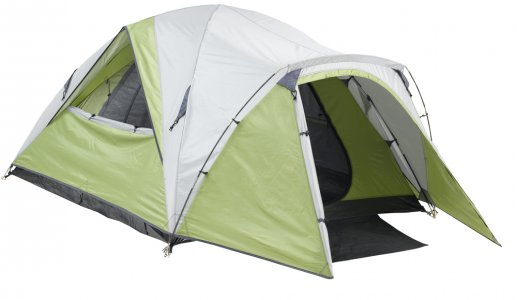 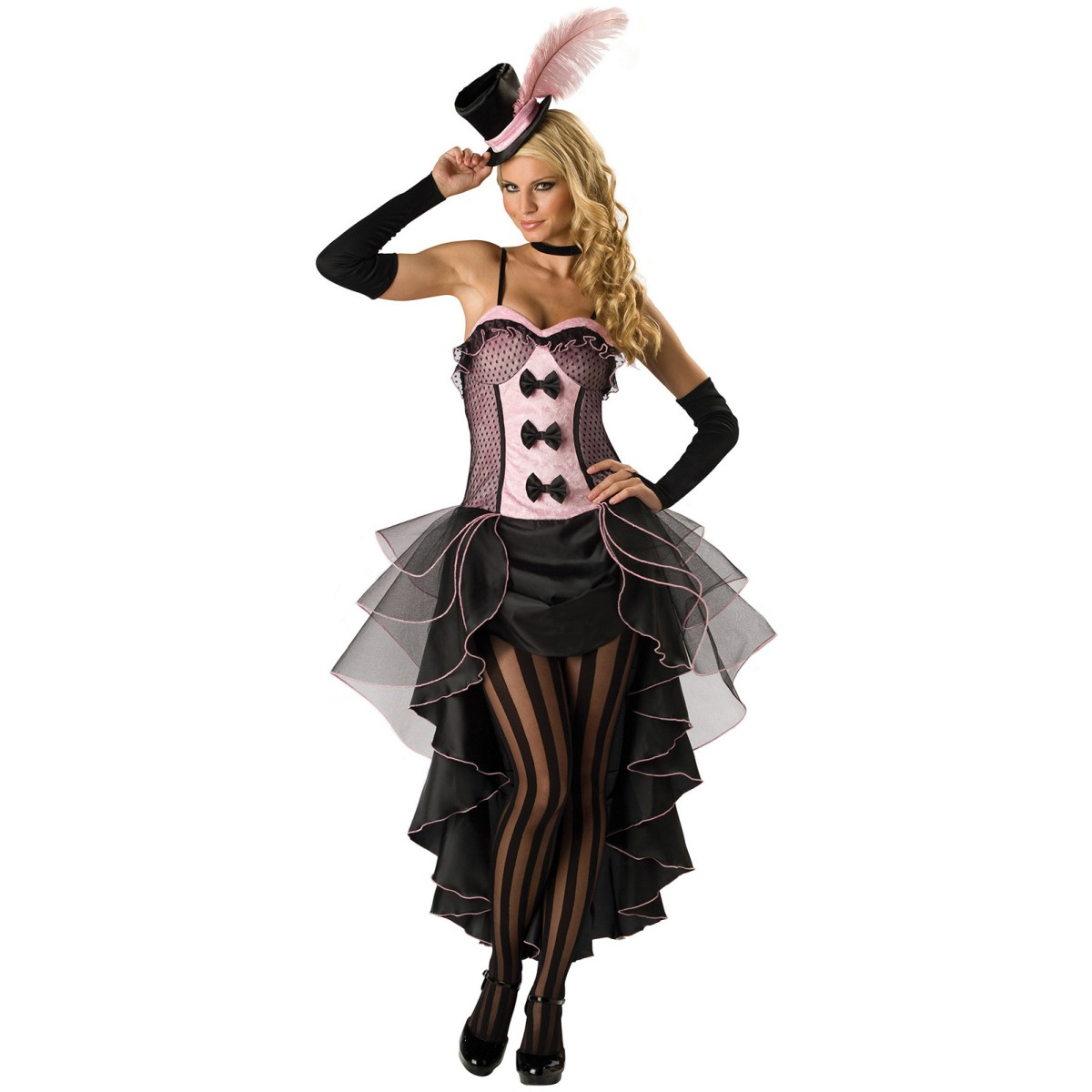 AIM
Textiles and Design Stage 6 is designed 
to enable students to understand and 
appreciate the nature and significance 
of textiles and to develop confidence 
and competence in the selection, design, 
manufacture and application of textile items.
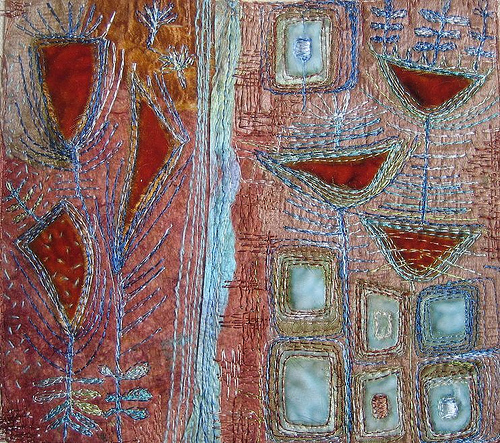 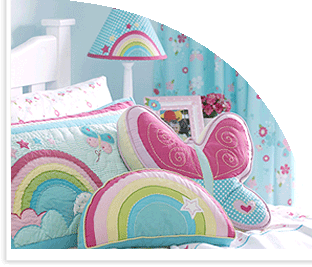 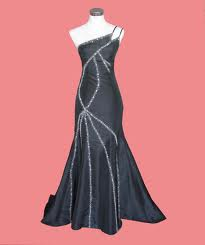 What you will learn:
Course requirements
In the Preliminary course students will undertake two preliminary textile projects. Preliminary Project 1 is drawn from the area of study of Design and focuses on the generation and communication of ideas, design modification, manipulative skills, evaluation of ideas and of the project, and management of time and resources. Preliminary Project 2 is drawn from the area of study of Properties and Performance of Textiles and focuses on an analysis of fabric, yarn and fibre properties, experimental procedures, product design, fabric choice, manipulative and management skills, communication methods and the recording of information.
In the HSC course, the Major Textiles Project allows students to develop a textile project from one of the following focus areas: apparel, furnishings, costume, textile arts, non-apparel. The selected focus area allows students to explore in detail one area of interest through a creative textile design process that integrates the areas of Design, Properties and Performance of Textiles and the Australian Textile, Clothing, Footwear and Allied Industries.
Areas of Study
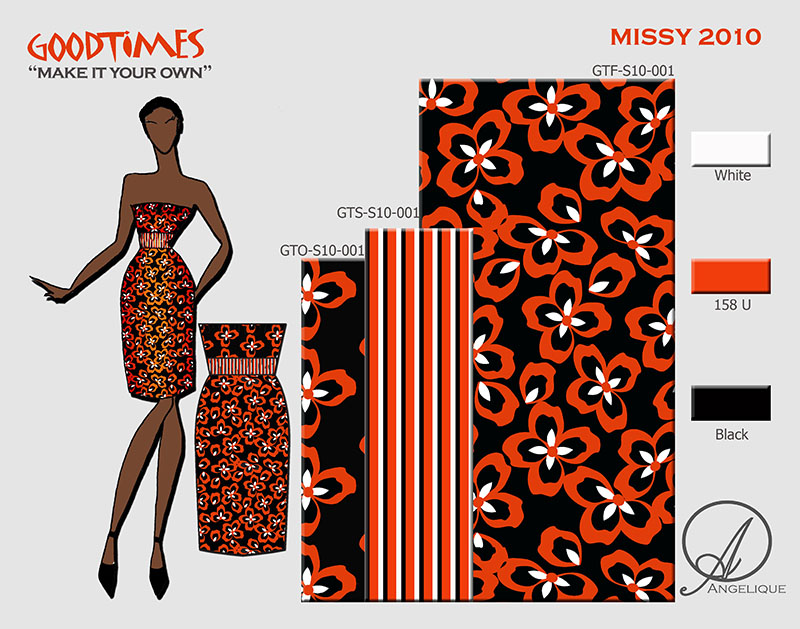 Design

Students will look at the:
Types
Elements
Principles
Communication
Manufacturing
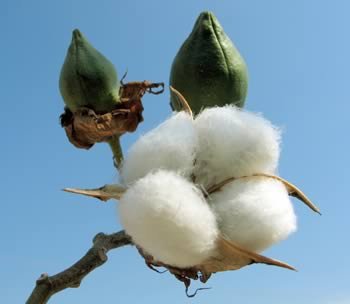 2. Properties and Performance of Textiles
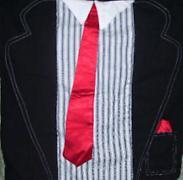 Students will learn about:
	Fibres like silk 
	Fibre:
classification
	Fibre Properties
	Fibre Structure
	Types of yarns
	Fabric Structure
	Fabric Testing
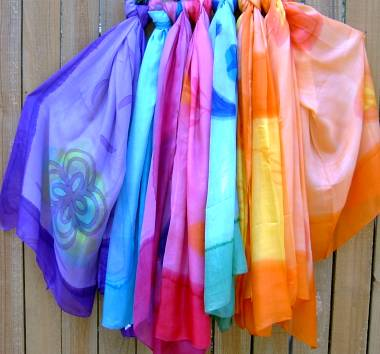 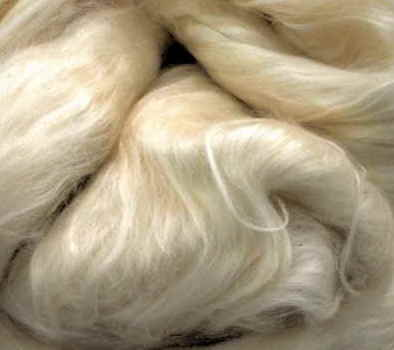 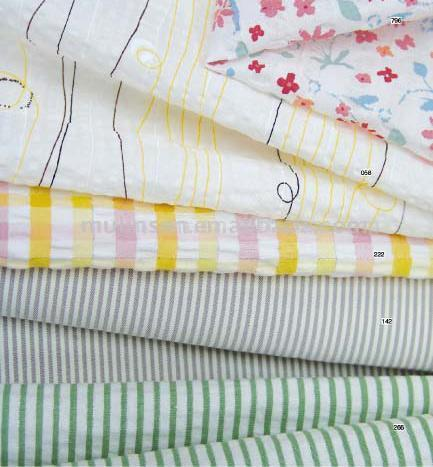 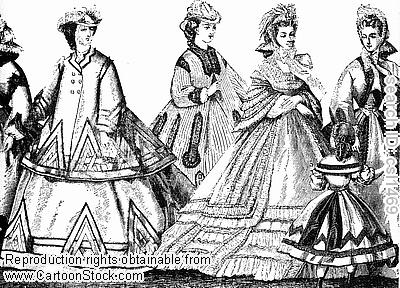 3. Australian Textile, Clothing, Footwear and Allied Industries
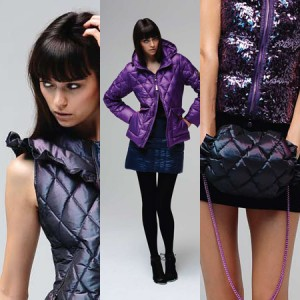 19th  Century 
20th Century
21st Century
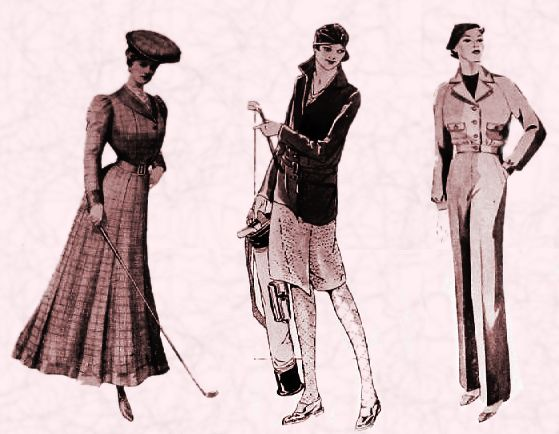 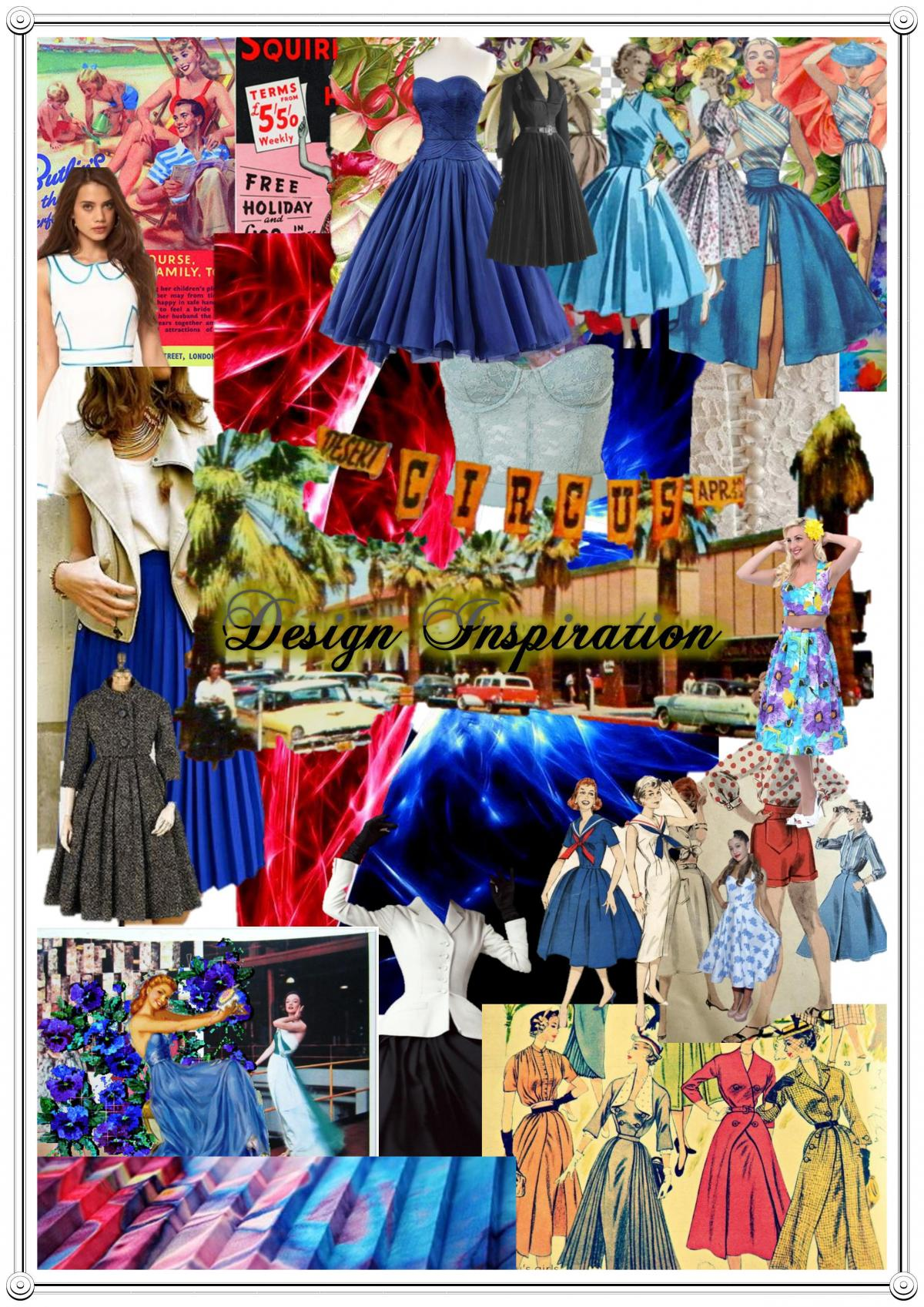 Projects
Select one from the list below for your MTP:
Apparel
Non-apparel
Costume
Furnishings 
Textile Art
HSC exam requirements:
HSC written paper exam:
1½ hours + 5 minutes reading time = 50 marks
Major Textile Project = 50 marks
Project = 25 marks
Supporting folio = 25 marks
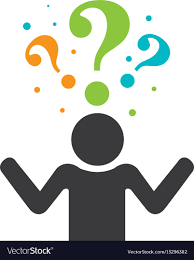 Questions?
Contact any teacher in the TAS staffroom
Links and attachments will be on school website for:
this presentation
a link to our website where there is more information about each course
TAS handout from expo night